Computing Gradient
Hung-yi Lee
李宏毅
[Speaker Notes: https://medium.com/@aidangomez/let-s-do-this-f9b699de31d9#.n6l28c26g]
Introduction
Backpropagation: an efficient way to compute the gradient
Prerequisite 
Backpropagation for feedforward net:
http://speech.ee.ntu.edu.tw/~tlkagk/courses/MLDS_2015_2/Lecture/DNN%20backprop.ecm.mp4/index.html
Simple version: https://www.youtube.com/watch?v=ibJpTrp5mcE
Backpropagation through time for RNN: http://speech.ee.ntu.edu.tw/~tlkagk/courses/MLDS_2015_2/Lecture/RNN%20training%20(v6).ecm.mp4/index.html
Understanding backpropagation by computational graph
Tensorflow, Theano, CNTK, etc.
[Speaker Notes: Backpropagation through time: http://speech.ee.ntu.edu.tw/~tlkagk/courses/MLDS_2015_2/Lecture/RNN%20training%20(v6).ecm.mp4/index.html]
Computational Graph
Computational Graph
b
a
A “language” describing a function
Node: variable (scalar, vector, tensor ……) 
Edge: operation (simple function)
c
Example
x
y
u
v
Computational Graph
Example: e = (a+b) ∗ (b+1)
c = a + b
e
6
d = b + 1
∗
e = c ∗ d
c
d
3
2
+1
+
a
b
2
1
Review: Chain Rule
Case 1
g
h
z
y
x
Case 2
x
s
z
y
Computational Graph
Example: e = (a+b) ∗ (b+1)
e
=1x(b+1)+1x(a+b)
∗
=c
=d
=a+b
Sum over all paths from b to e
=b+1
c
d
+1
+
=1
=1
=1
a
b
Computational Graph
Example: e = (a+b) ∗ (b+1)
e
15
a = 3,  b = 2
∗
=c
=d
5
3
c
d
5
3
+1
+
=1
=1
=1
a
b
3
2
Computational Graph
Example: e = (a+b) ∗ (b+1)
=8
e
8
a = 3,  b = 2
∗
=c
=d
5
3
c
d
1
1
+1
+
=1
=1
=1
a
b
1
Start with 1
Computational Graph
Example: e = (a+b) ∗ (b+1)
=3
e
3
a = 3,  b = 2
∗
=c
=d
3
5
c
d
1
+1
+
=1
=1
=1
a
b
1
Start with 1
Computational Graph
Reverse mode
Compute
What is the benefit?
and
Example: e = (a+b) ∗ (b+1)
e
Start with 1
1
∗
=c
=d
3
5
a = 3,  b = 2
c
d
5
3
+1
+
=1
=1
=1
a
b
3
8
Computational Graph
Parameter sharing: the same parameters appearing in different nodes
x
u
exp
y
v
∗
∗
x
x
Computational Graphfor Feedforward Net
Review:Backpropagation
Layer
Layer
Error signal
Backward Pass
Forward Pass
…
…
…
…
Review:Backpropagation
Layer L
Layer L-1
Error signal
……
Backward Pass
……
…
…
……
…
…
(we do not use softmax here)
Feedforward Network
x
bL
b1
b2
W1
WL
y
W2
…
…
+
+
+
y
z2
x
z1
a1
W1
W2
b2
b1
Loss Function of Feedforward Network
y
z2
x
z1
a1
W1
W2
b2
b1
Gradient of Cost Function
To compute the gradient …
Computing the partial derivative on the edge
Using reverse mode
Output is always a scalar
y
z2
x
z1
a1
W1
W2
vector
b2
b1
vector
Jacobian Matrix
size of y
size of x
Example
Gradient of Cost Function
Last Layer
…
y
…
…
Cross Entropy:
…
[Speaker Notes: Only one dimension is 1, and others are all 0

Index of the dimension which is 1

Do we have to consider other dimensions?]
Gradient of Cost Function
square
is a Jacobian matrix
y
z2
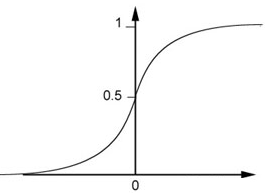 How about softmax? 
Diagonal 
Matrix
i-th row, j-th column:
is a Jacobian matrix
y
z2
a1
W2
mxn
(j-1)xn+k
m
i
y
z2
a1
n
m
W2
Considering W2 as a mxn vector
mxn
mxn
(j-1)xn+k
m
i
y
z2
a1
n
m
i=1
W2
i=2
Considering W2 as a mxn vector
mxn
y
z2
x
z1
a1
W1
W2
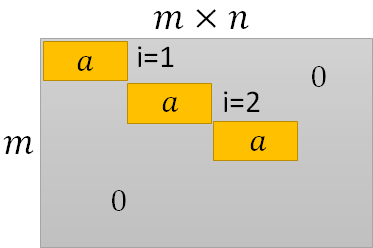 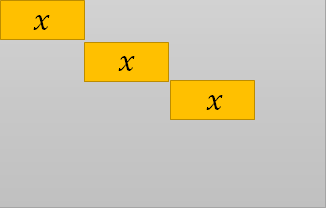 Question
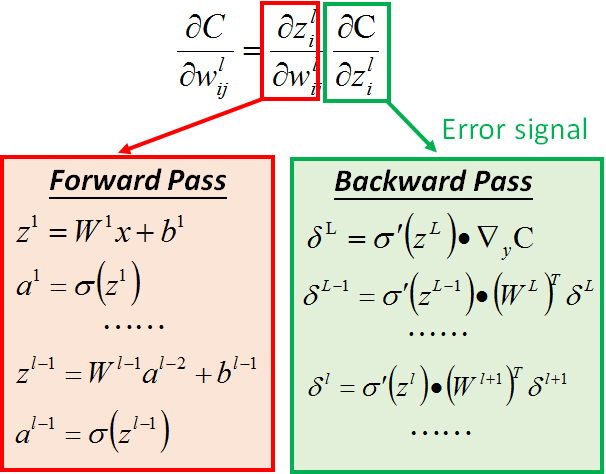 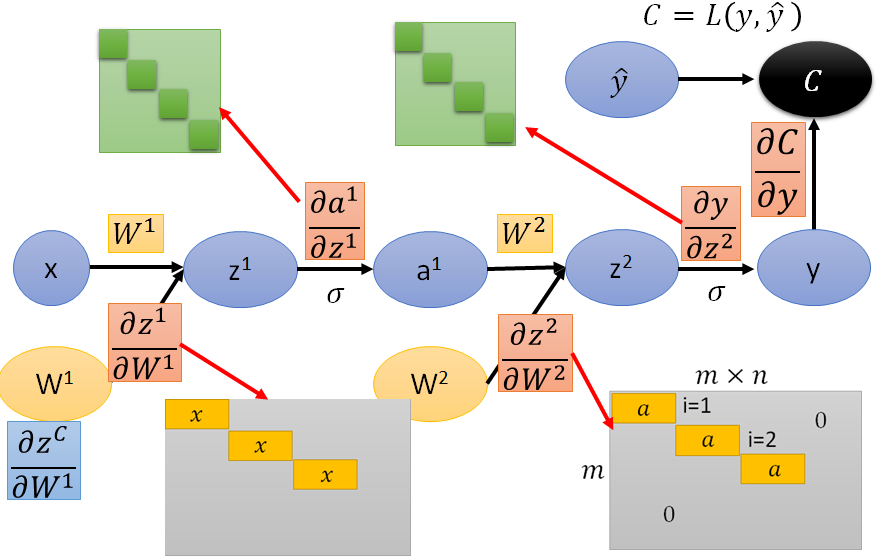 Q: Only backward pass for computational graph?
Q: Do we get the same results from the  two different approaches?
Computational Graphfor Recurrent Network
Recurrent Network
y1
y2
y3
h0
f
h1
f
f
h2
h3
……
x1
x2
x3
(biases are ignored here)
Recurrent Network
Wo
o1
y1
a0
m1
z1
h1
Wh
n1
x1
Wi
Recurrent Network
y1
Wo
h0
h1
Wh
x1
Wi
Recurrent Network
C
C2
C3
C1
y1
y2
y3
Wo
Wo
Wo
h0
h1
h2
h3
Wh
Wh
Wh
x1
Wi
x2
Wi
x3
Wi
Recurrent Network
C
1
1
1
C2
C3
C1
y1
y2
y3
Wo
Wo
Wo
h0
h1
h2
h3
Wh
Wh
Wh
x1
Wi
x2
Wi
x3
Wi
+
+
1
1
2
2
3
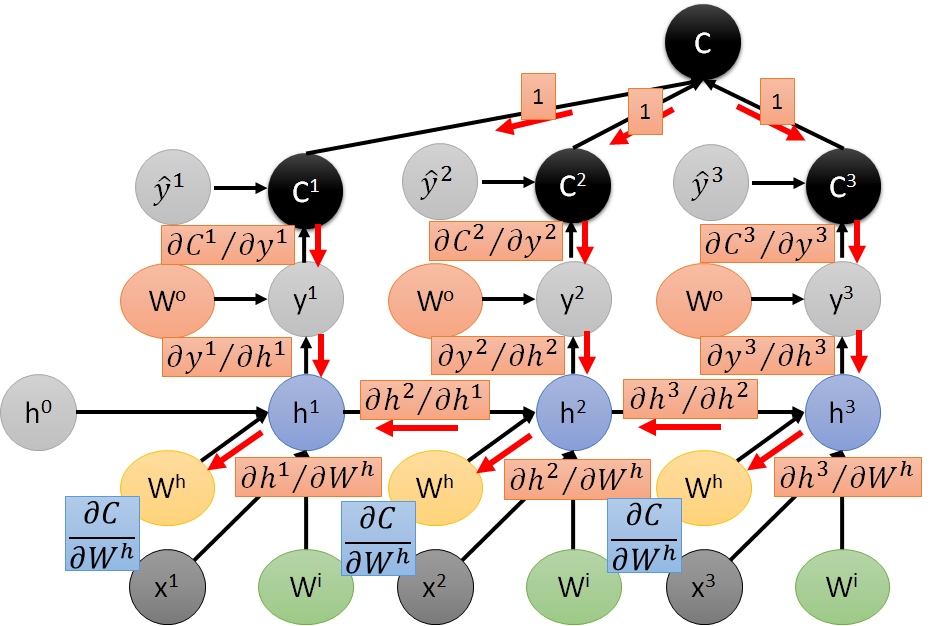 3
2
3
1
Reference
Textbook: Deep Learning
Chapter 6.5
Calculus on Computational Graphs: Backpropagation
https://colah.github.io/posts/2015-08-Backprop/
On chain rule, computational graphs, and backpropagation
http://outlace.com/Computational-Graph/
[Speaker Notes: Review backpropagation???]
Acknowledgement
感謝 翁丞世 同學找到投影片上的錯誤